I. Mala Influencia – De amigos
¿Por que estamos perdiendo 
a nuestros jóvenes?
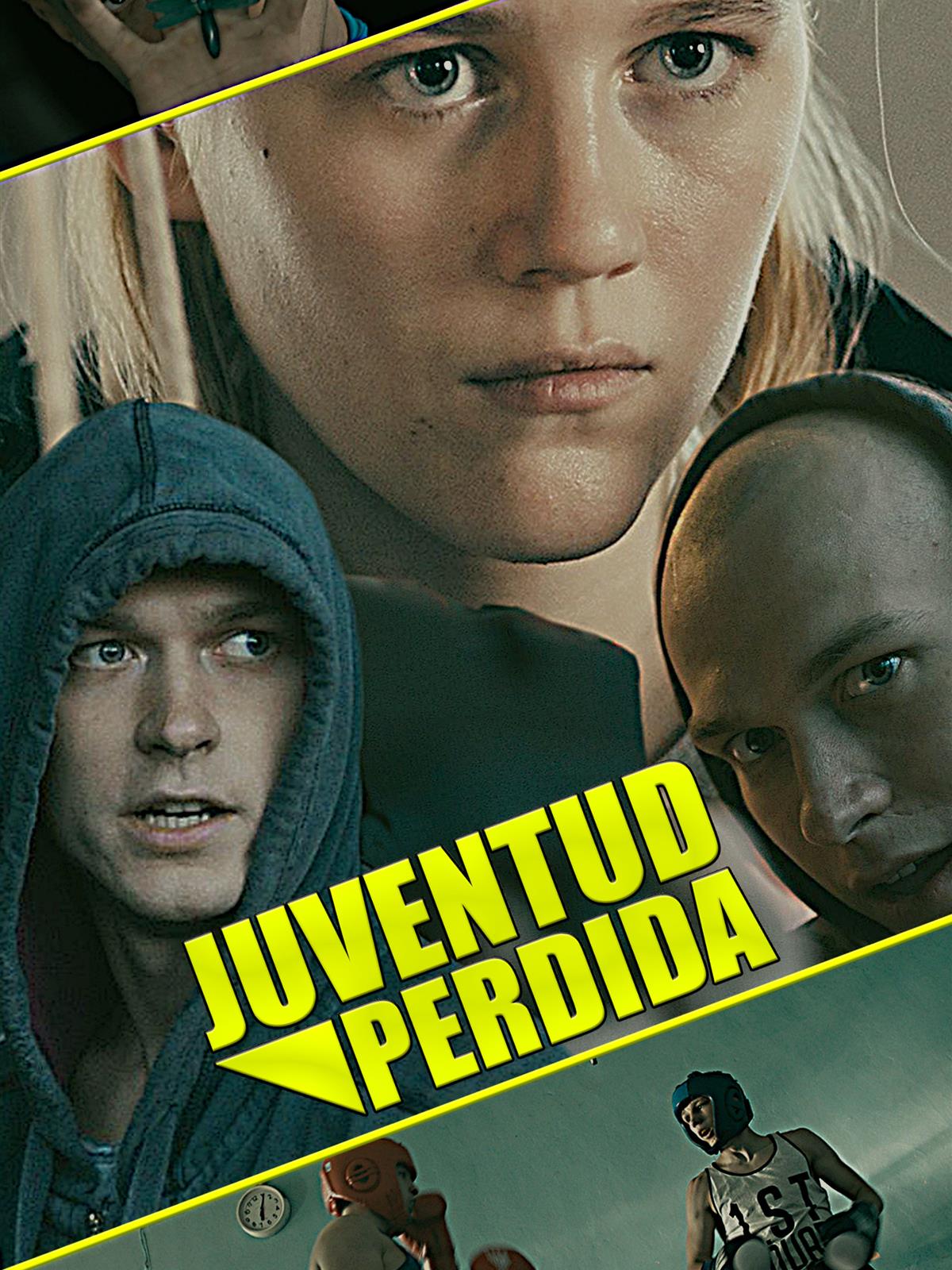 ¿Porque algunos Jovenes se Pierden?
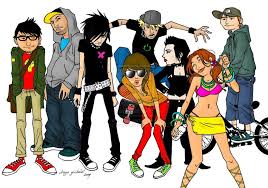 En Toda
Clase Social
Aún en la iglesia
No Toda Juventud esta Perdida
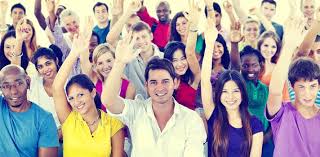 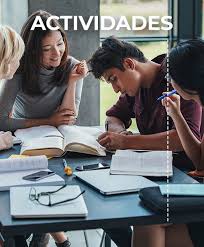 Hay 
Muchos
Jóvenes
Que si 
Se han
Comprometido
[Speaker Notes: Siguiendo el ejemplo de Josué Caleb Daniel y muchos otros]
En Esta Ocasión consideraremos algunas razones por que estamos perdiendo algunos de 
nuestros jóvenes?
Leamos el Consejo de Salomón
Advertencia
	1. Prov. 1:10-19
	2. Prov. 12:26
	3. Prov. 22:24-25
	4. 1 Cor. 15:33
I. Mala Influencia – de amigos
¿Como pasa?
1. Gradualmente (Heb. 2:1)
	2. Consejos de los malos (Sal. 1:1)
	3. Influencia cuando son muchos 				(Rom. 12:2)
[Speaker Notes: Heb 2:1  Por tanto, es necesario que con más diligencia atendamos a las cosas que hemos oído, no sea que nos deslicemos 
Sal 1:1  Bienaventurado el varón que no anduvo en consejo de malos, Ni estuvo en camino de pecadores, Ni en silla de escarnecedores se ha sentado;
Sal 1:2  Sino que en la ley de Jehová está su delicia, Y en su ley medita de día y de noche

Rom 12:2  No os conforméis a este siglo, sino transformaos por medio de la renovación de vuestro entendimiento, para que comprobéis cuál sea la buena voluntad de Dios, agradable y perfecta]
Mal Ejemplo – De los Padres
No toda culpa son los amigos
¿Por que estamos perdiendo 
a nuestros jóvenes?
II. Mal ejemplo – de los padres
Los Jovenes aprenden lo que miran
	1. Principio Bíblico (Mat. 5:13-16)
	2. Ser como padres (Prov. 20:7; Ez. 16:44)
	3. Acciones hablan mas fuerte que palabras
[Speaker Notes: Mat 5:13  Vosotros sois la sal de la tierra; pero si la sal se desvaneciere, ¿con qué será salada? No sirve más para nada, sino para ser echada fuera y hollada por los hombres.
Mat 5:14  Vosotros sois la luz del mundo; una ciudad asentada sobre un monte no se puede esconder

Pro 20:7  Camina en su integridad el justo; Sus hijos son dichosos después de él 

Eze 16:44  He aquí, todo el que usa de refranes te aplicará a ti el refrán que dice: Cual la madre, tal la hija]
II. Mal ejemplo – de los padres
A. Los Jóvenes aprenden lo que miran
B. Jóvenes miran que padres no:
	1. No están muy interesados 
	2. No van a a la iglesia como debe de ser
	3. No van a la iglesia el Miércoles
	4. Pone cualquier excusa
	5. Fallan mucho por causa de trabajo
	6. Énfasis en lo material sobre lo espiritual
No se  Sorprenda
Cuando ellos se comporten como usted los entreno!
III. Mal ejemplo – de la iglesia
A. Una imagen consecuente/ es una Imagen fuerte
	1. Mira que si saben Biblia – Aquí participan
	2. La miran en acción en los demás
	3. Miran  convicción & firmeza
	4. Miran que el pecado no es tolerado
	5. Miran personas que se respetan el uno al otro
III. Imagen muy pobre – de la iglesia
A. Los jóvenes lo miran/ no los podemos engañar
	1. Las lecciones están muy enredadas no entiendo
	2. Las clases – no se preparan 
	3. Miran hipocresía en los miembros
	4. Oyen chismes de el uno al otro
¿Que clase de Imagen obtienen?
[Speaker Notes: Nehemías 8:8 Y leían en el libro de la ley de Dios claramente, y ponían el sentido, de modo que entendiesen la lectura.]
No  Vamos a Culpar a los Padres
A. Cada quien es responsable de sus acciones 
	1. Las lecciones están muy enredadas no entiendo
	2. Las clases – no se preparan 
	3. Miran hipocresía en los miembros
	4. Oyen chismes de el uno al otro
¿Que clase de Imagen obtienen?
[Speaker Notes: Nehemías 8:8 Y leían en el libro de la ley de Dios claramente, y ponían el sentido, de modo que entendiesen la lectura.]